OSG Site Installation Overview
Brian Lin
OSG All Hands 2017
Phase 0: Is the OSG for you?
‹#›
The OSG Model
Site Gateway
User Submit
OSG
‹#›
The OSG Model
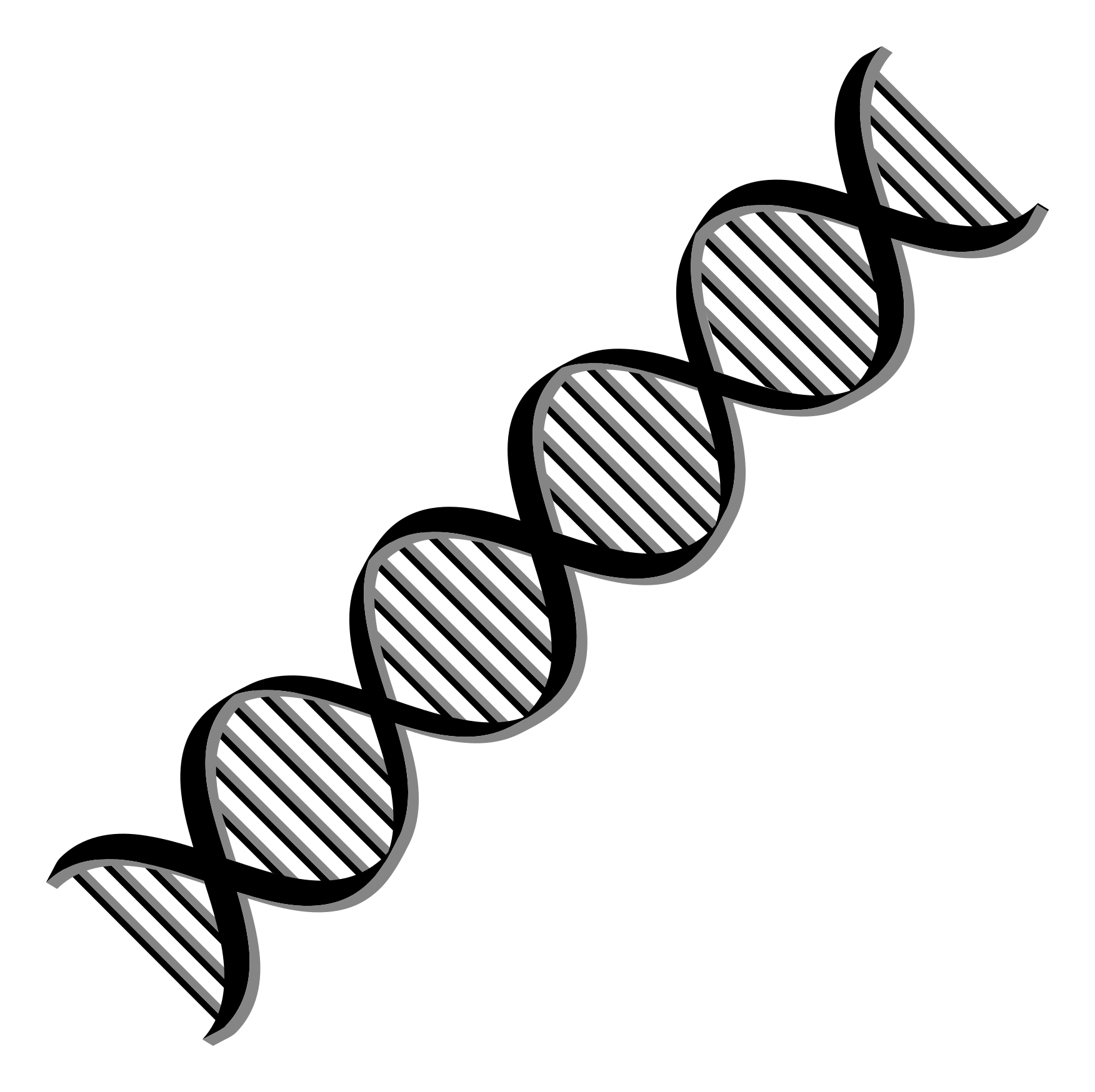 Site Gateway
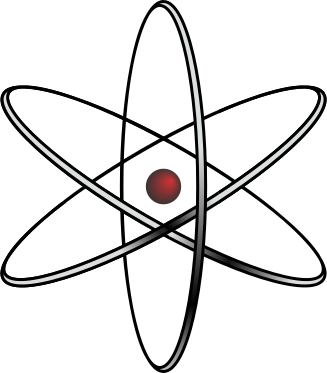 User Submit
OSG
‹#›
The OSG Model
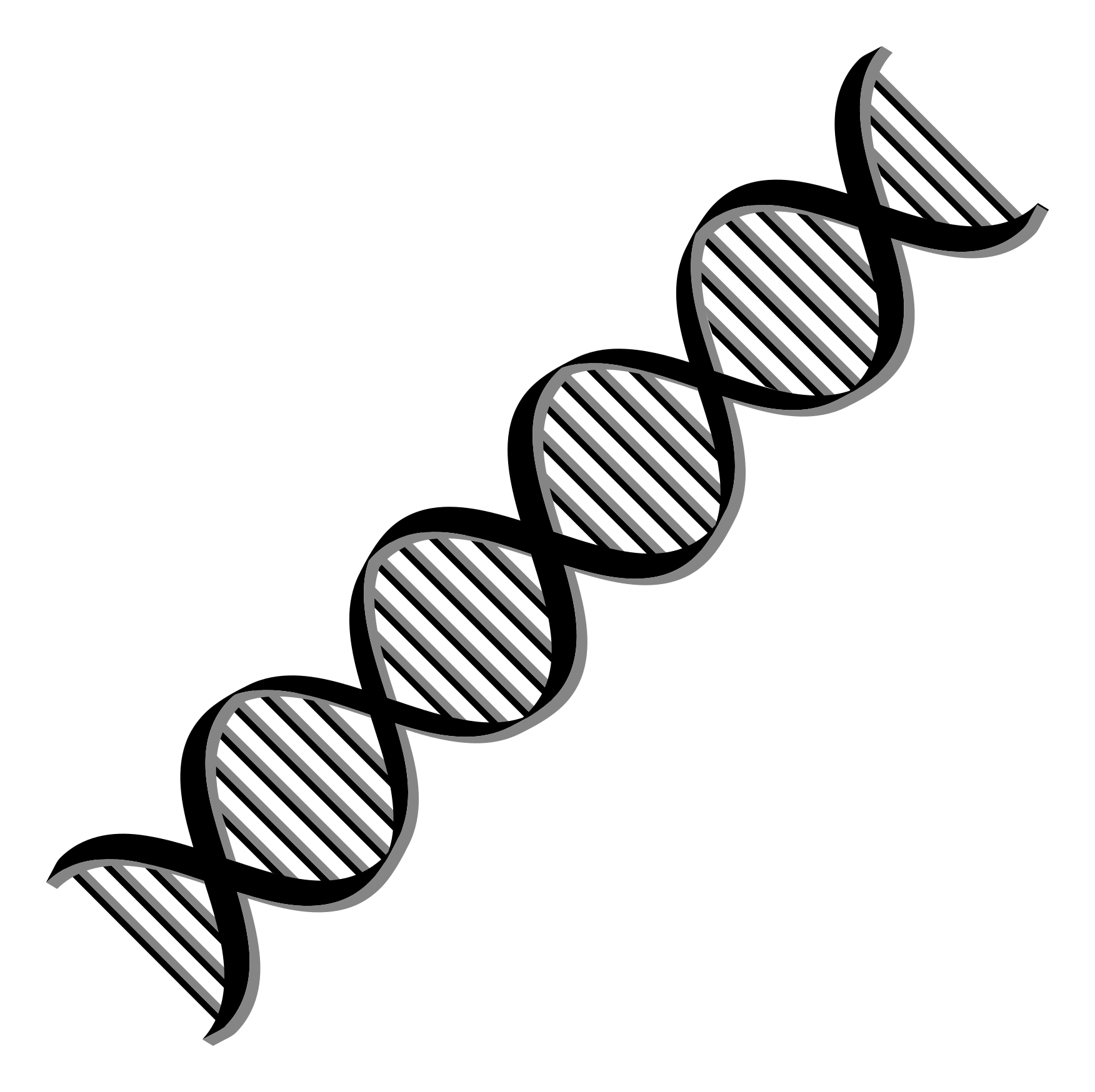 Site Gateway
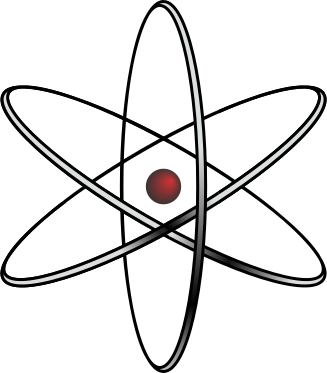 User Submit
OSG
‹#›
The OSG Model
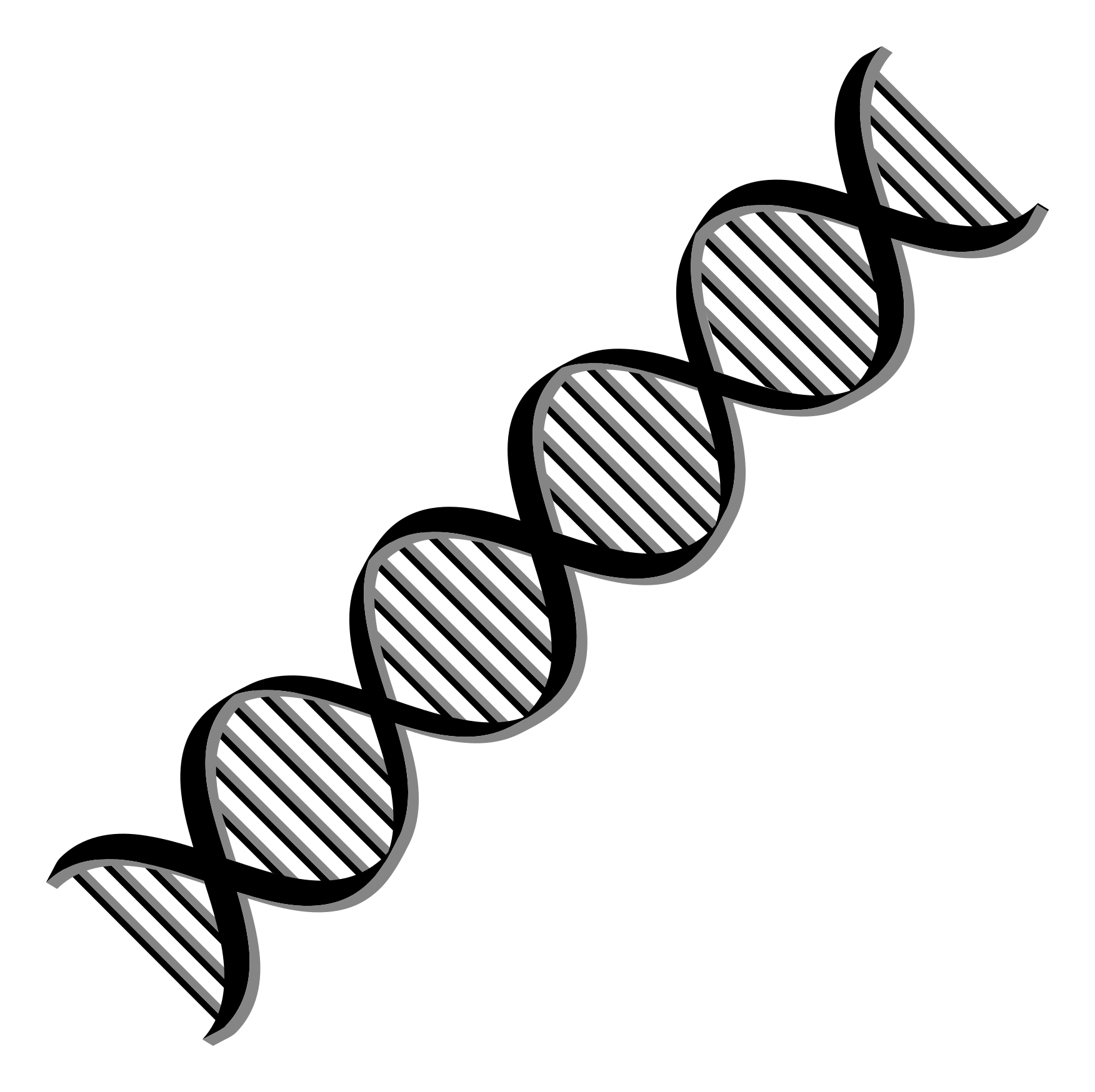 Site Gateway
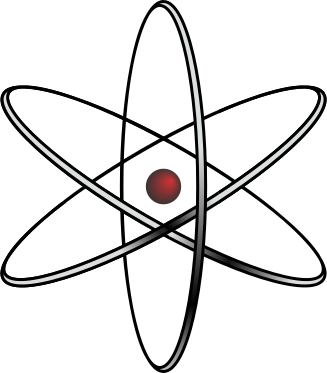 User Submit
OSG
‹#›
Base OSG Requirements
Batch Systems: HTCondor, Slurm, Torque/PBS, LSF, SGE
Operating Systems: Red Hat Enterprise Linux, CentOS, Scientific Linux
Outgoing WAN access from worker nodes
‹#›
Phase 1: Hosted CE or HTCondor-CE?
‹#›
Hosted CE or HTCondor-CE?
Do you want > O(104) OSG jobs?
Are you ok with all OSG jobs being submitted as a single user?
Are there special rules or policies for submitting jobs to your site?
Do you want to change your configuration frequently?
If you answered no to the above questions, the hosted CE solution could work for you.
Step 1: create user account with submit privileges and SSH access via SSH key
Step 2: If running a non-HTCondor batch system, share the user’s home dir with the worker nodes
Still not sure? Ask us at user-support@opensciencegrid.org
‹#›
OSG-Hosted CE
Your Site
SSH
Site Gateway
‹#›
You’re done!
‹#›
HTCondor-CE
Your Site
Direct
Submission
Site Gateway
‹#›
OSG Information Management System
Request a user certificate (if you don’t have one already)Https://oim.opensciencegrid.org/oim/certificaterequestuser
Register a facility, site, resource group, and resource if not already in the topologyhttps://twiki.opensciencegrid.org/bin/view/Operations/OIMRegistrationInstructions#Facility_Registration
Register as a grid administratorhttps://oim.opensciencegrid.org/oim/gridadmin
Request a host certificate for your CEhttps://oim.opensciencegrid.org/oim/certificaterequesthost
Questions/Issues? goc@opensciencegrid.org
‹#›
HTCondor-CE Architecture: HTCondor backend
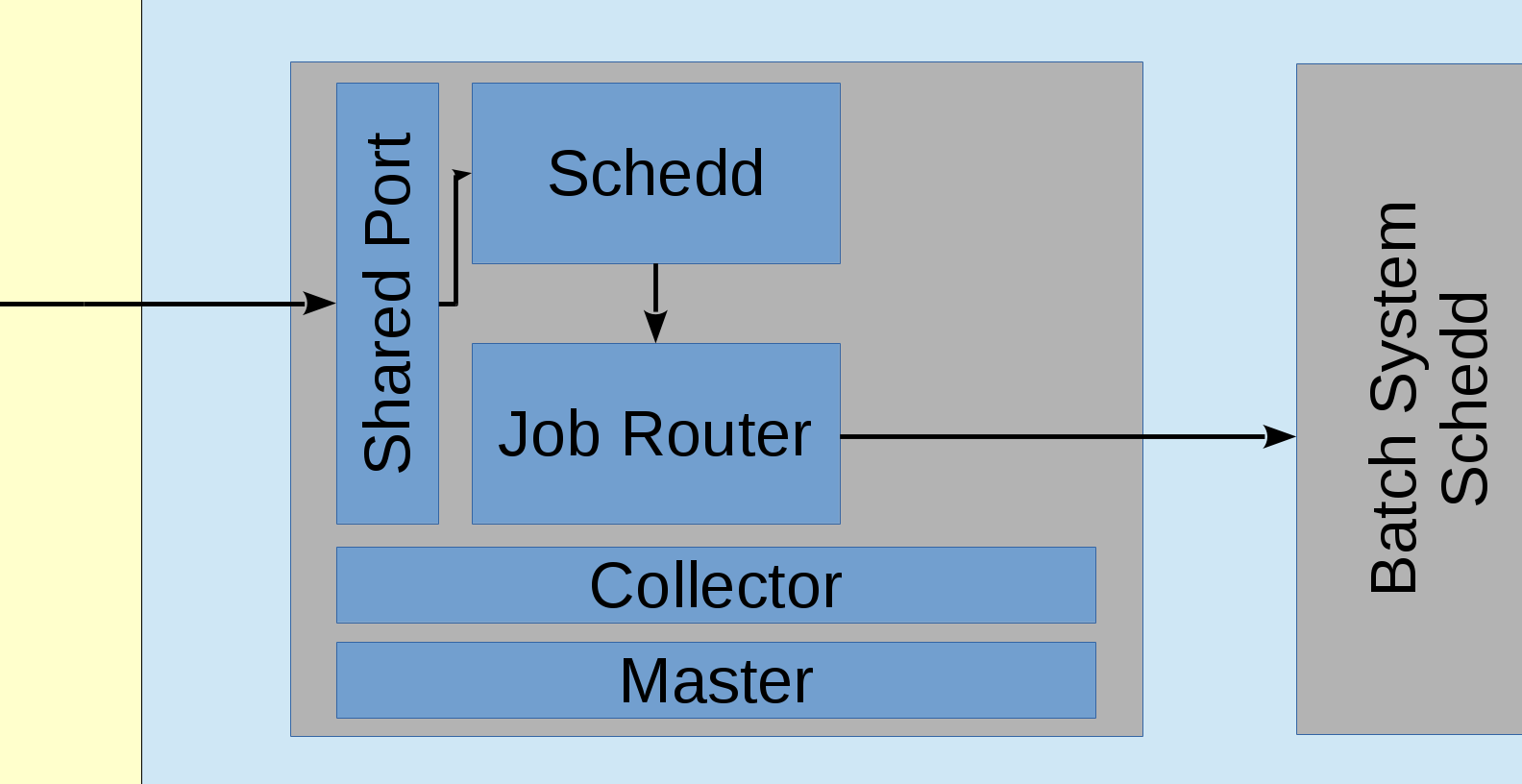 ‹#›
HTCondor-CE: Non-HTCondor backend
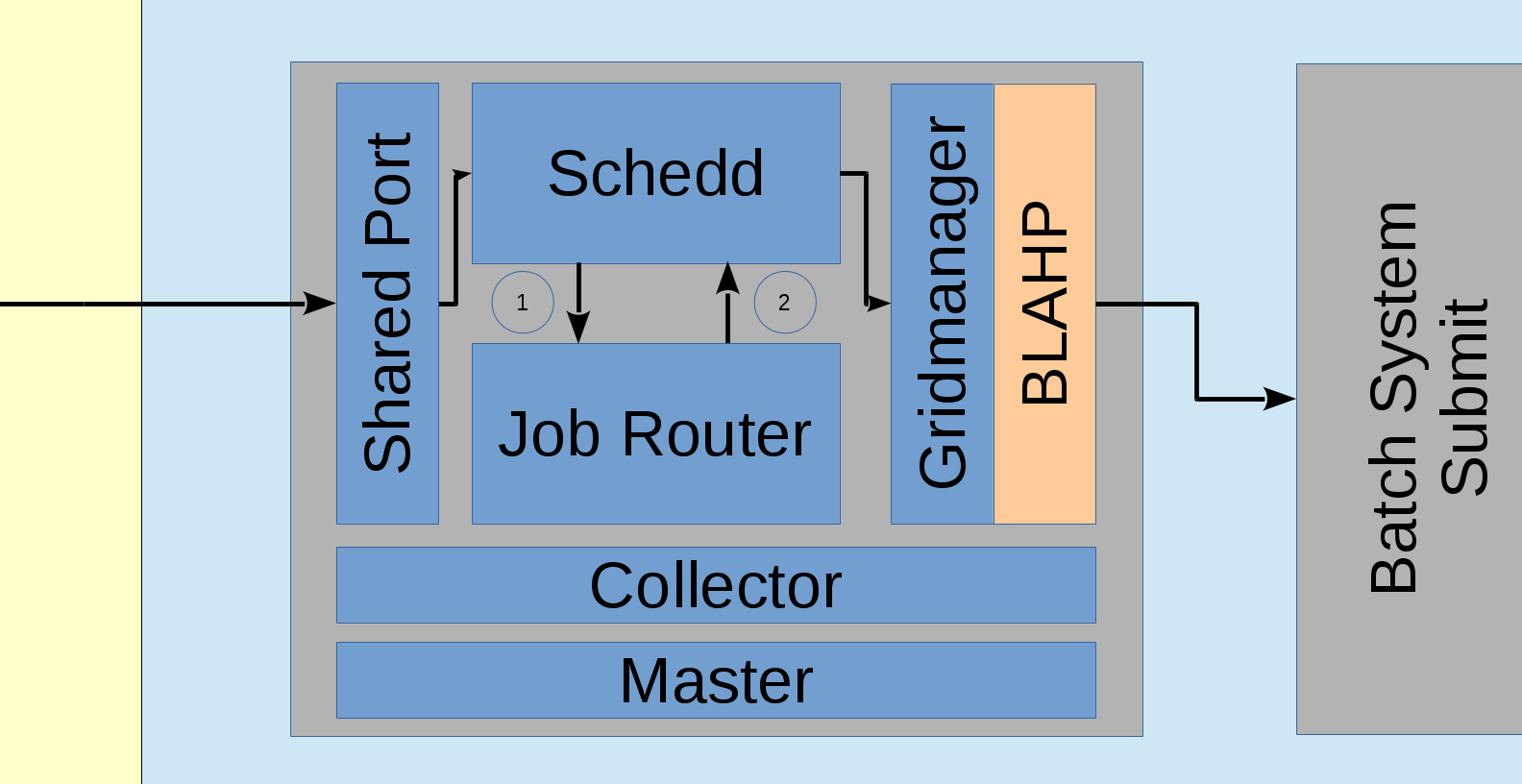 ‹#›
HTCondor-CE Requirements
Open port (TCP) 9619
Shared FS for non-HTCondor batch systems for file transfer
Ensure mapped users exist
Minimal hardware requirements
Handful of cores
HTCondor backends should plan on ~½ MB RAM per job
Expecting high rates of jobs? HTCondor-CE SPOOL dir should live on an SSD
Default /var/lib/condor-ce/spool (condor_ce_config_val -v SPOOL)
Same thing applies for HTCondor backendsDefault: /var/lib/condor/spool (condor_config_val -v SPOOL)
https://twiki.grid.iu.edu/bin/view/Documentation/Release3/InstallHTCondorCE
‹#›
edg-mkgridmap vs GUMS
Authentication methods
edg-mkgridmap is simpler, creates /etc/grid-security/grid-mapfile that holds a mapping of certificate Distinguished Names to local unix accounts
Use GUMS only if you know you need it:
You want to map users based on rules
You need to support multiple VO roles
You need to support gLExec for pilot jobs

https://twiki.grid.iu.edu/bin/view/Documentation/Release3/InstallHTCondorCE#Configuring_authorization
‹#›
HTCondor-CE Configuration
`osg-configure -v` and `osg-configure -c` handles most of the configuration
Most HTCondor-CE configuration goes into the job router
Job router filters and transforms incoming grid jobs into “routed” jobs
Configured using declarative ClassAds with the JOB_ROUTER_ENTRIES variable
Each entry in JOB_ROUTER_ENTRIES is combined with the JOB_ROUTER_DEFAULTS configuration variable to create each job route


https://twiki.opensciencegrid.org/bin/view/Documentation/Release3/JobRouterRecipes
‹#›
Alice has an HTCondor pool and she wants CMS jobs submitted to her CE to be forwarded to her pool and requesting x86_64 Linux machines and setting the attribute “foo” on her routed job to “bar”. All other jobs should be submitted to the pool without any changes.

JOB_ROUTER_ENTRIES = [ \
 	name = "condor_pool_cms"; \
	TargetUniverse = 5; \
 	Requirements = target.x509UserProxyVOName =?= "cms"; \
 	set_requirements = (Arch == "X86_64") && (TARGET.OpSys == "LINUX"); \
	set_foo = “bar”; \
] \
[ \
	name = “condor_pool_other”; \
	TargetUniverse = 5; \
 	Requirements = target.x509UserProxyVOName =!= "cms"; \
]			
https://twiki.opensciencegrid.org/bin/view/Documentation/Release3/JobRouterRecipes
‹#›
Alice has an HTCondor pool and she wants CMS jobs submitted to her CE to be forwarded to her pool and requesting x86_64 Linux machines and setting the attribute “foo” on her routed job to “bar”. All other jobs should be submitted to the pool without any changes.

JOB_ROUTER_ENTRIES = [ \
 	name = "condor_pool_cms"; \
	TargetUniverse = 5; \
 	Requirements = target.x509UserProxyVOName =?= "cms"; \
 	set_requirements = (Arch == "X86_64") && (TARGET.OpSys == "LINUX"); \
	set_foo = “bar”; \
] \
[ \
	name = “condor_pool_other”; \
	TargetUniverse = 5; \
 	Requirements = target.x509UserProxyVOName =!= "cms"; \
]			
https://twiki.opensciencegrid.org/bin/view/Documentation/Release3/JobRouterRecipes
‹#›
Alice has an HTCondor pool and she wants CMS jobs submitted to her CE to be forwarded to her pool and requesting x86_64 Linux machines and setting the attribute “foo” on her routed job to “bar”. All other jobs should be submitted to the pool without any changes.

JOB_ROUTER_ENTRIES = [ \
 	name = "condor_pool_cms"; \
	TargetUniverse = 5; \
 	Requirements = target.x509UserProxyVOName =?= "cms"; \
 	set_requirements = (Arch == "X86_64") && (TARGET.OpSys == "LINUX"); \
	set_foo = “bar”; \
] \
[ \
	name = “condor_pool_other”; \
	TargetUniverse = 5; \
 	Requirements = target.x509UserProxyVOName =!= "cms"; \
]			
https://twiki.opensciencegrid.org/bin/view/Documentation/Release3/JobRouterRecipes
‹#›
Alice has an HTCondor pool and she wants CMS jobs submitted to her CE to be forwarded to her pool and requesting x86_64 Linux machines and setting the attribute “foo” on her routed job to “bar”. All other jobs should be submitted to the pool without any changes.

JOB_ROUTER_ENTRIES = [ \
 	name = "condor_pool_cms"; \
	TargetUniverse = 5; \
 	Requirements = target.x509UserProxyVOName =?= "cms"; \
 	set_requirements = (Arch == "X86_64") && (TARGET.OpSys == "LINUX"); \
	set_foo = “bar”; \
] \
[ \
	name = “condor_pool_other”; \
	TargetUniverse = 5; \
 	Requirements = target.x509UserProxyVOName =!= "cms"; \
]			
https://twiki.opensciencegrid.org/bin/view/Documentation/Release3/JobRouterRecipes
‹#›
Alice has an HTCondor pool and she wants CMS jobs submitted to her CE to be forwarded to her pool and requesting x86_64 Linux machines and setting the attribute “foo” on her routed job to “bar”. All other jobs should be submitted to the pool without any changes.

JOB_ROUTER_ENTRIES = [ \
 	name = "condor_pool_cms"; \
	TargetUniverse = 5; \
 	Requirements = target.x509UserProxyVOName =?= "cms"; \
 	set_requirements = (Arch == "X86_64") && (TARGET.OpSys == "LINUX"); \
	set_foo = “bar”; \
] \
[ \
	name = “condor_pool_other”; \
	TargetUniverse = 5; \
 	Requirements = target.x509UserProxyVOName =!= "cms"; \
]			
https://twiki.opensciencegrid.org/bin/view/Documentation/Release3/JobRouterRecipes
‹#›
Alice has an HTCondor pool and she wants CMS jobs submitted to her CE to be forwarded to her pool and requesting x86_64 Linux machines and setting the attribute “foo” on her routed job to “bar”. All other jobs should be submitted to the pool without any changes.

JOB_ROUTER_ENTRIES = [ \
 	name = "condor_pool_cms"; \
	TargetUniverse = 5; \
 	Requirements = target.x509UserProxyVOName =?= "cms"; \
 	set_requirements = (Arch == "X86_64") && (TARGET.OpSys == "LINUX"); \
	set_foo = “bar”; \
] \
[ \
	name = “condor_pool_other”; \
	TargetUniverse = 5; \
 	Requirements = target.x509UserProxyVOName =!= "cms"; \
]			
https://twiki.opensciencegrid.org/bin/view/Documentation/Release3/JobRouterRecipes
‹#›
Alice has an HTCondor pool and she wants CMS jobs submitted to her CE to be forwarded to her pool and requesting x86_64 Linux machines and setting the attribute “foo” on her routed job to “bar”. All other jobs should be submitted to the pool without any changes.

JOB_ROUTER_ENTRIES = [ \
 	name = "condor_pool_cms"; \
	TargetUniverse = 5; \
 	Requirements = target.x509UserProxyVOName =?= "cms"; \
 	set_requirements = (Arch == "X86_64") && (TARGET.OpSys == "LINUX"); \
	set_foo = “bar”; \
] \
[ \
	name = “condor_pool_other”; \
	TargetUniverse = 5; \
 	Requirements = target.x509UserProxyVOName =!= "cms"; \
]			
https://twiki.opensciencegrid.org/bin/view/Documentation/Release3/JobRouterRecipes
‹#›
Cameron has a PBS pool and she wants CMS jobs submitted to her CE to be forwarded to her pool. All other jobs should be submitted to her pool without any changes

JOB_ROUTER_ENTRIES = [ \
 	name = "pbs_pool_cms"; \
	TargetUniverse = 9; \
	GridResource = "batch pbs"; \
 	Requirements = target.x509UserProxyVOName =?= "cms"; \
] \
[ \
 	name = "pbs_pool_other"; \
	TargetUniverse = 9; \
	GridResource = "batch pbs"; \
 	Requirements = target.x509UserProxyVOName =!= "cms"; \
]
https://twiki.opensciencegrid.org/bin/view/Documentation/Release3/JobRouterRecipes
‹#›
Cameron has a Slurm pool and she wants CMS jobs submitted to her CE to be forwarded to her pool. All other jobs should be submitted to her pool without any changes

JOB_ROUTER_ENTRIES = [ \
 	name = "slurm_pool_cms"; \
	TargetUniverse = 9; \
	GridResource = "batch slurm"; \
 	Requirements = target.x509UserProxyVOName =?= "cms"; \
] \
[ \
 	name = "slurm_pool_other"; \
	TargetUniverse = 9; \
	GridResource = "batch slurm"; \
 	Requirements = target.x509UserProxyVOName =!= "cms"; \
]
https://twiki.opensciencegrid.org/bin/view/Documentation/Release3/JobRouterRecipes
‹#›
HTCondor-CE Monitoring
For graphs showing pilot jobs and CE load
yum install condor-ce-view
Configuration lives in /etc/condor-ce/config.d/05-ce-view.conf
Uncomment DAEMON_LIST
Defaults to port 80 but can be configured by changing HTCONDOR_VIEW_PORT
Restart condor-ce service after config changes


https://twiki.grid.iu.edu/bin/view/Documentation/Release3/InstallHTCondorCE#CeView
‹#›
Validation
Run as regular user with certificate on CE$ voms-proxy-init$ condor_ce_trace -d `hostname`
Not working? Consult the troubleshooting guide:https://twiki.opensciencegrid.org/bin/view/Documentation/Release3/TroubleshootingHTCondorCE
Still stuck?goc@opensciencegrid.org
‹#›
Phase 2: Preparing your worker nodes
‹#›
OSG Worker Node Client
Thin collection of software necessary for pilot job execution
Available via RPM package, tarball, docker image (new!), and OASIS
RPM:  https://twiki.grid.iu.edu/bin/view/Documentation/Release3/InstallWNClient
Tarball: https://twiki.grid.iu.edu/bin/view/Documentation/Release3/InstallWNClientTarball
OASIS: https://twiki.grid.iu.edu/bin/view/Documentation/Release3/UsingOSGWnClientFromOASIS
‹#›
OSG Worker Node Requirements
Outgoing WAN access!
OSG worker node client
Pilot job temp space (OSG_WN_TMP)
Set by worker_node_temp configuration in /etc/osg/config.d/10-storage.ini on the CE
10GB disk/core minimum
Site responsible for cleanup, e.g. tmpwatch
Cleanup /tmp (recommendation)
‹#›
Internet
Example site
Your Site
wn-client
wn-client
wn-client
Direct
Submission
wn-client
Site Gateway
wn-client
wn-client
‹#›
Validation: Request test pilots
osg-gfactory-support@physics.ucsd.edu
‹#›
OSG Application Software Installation Service
Software distribution over CernVM File System (CVMFS), which uses http. Requires Squid proxy node:https://twiki.opensciencegrid.org/bin/view/Documentation/Release3/InstallCvmfshttps://twiki.opensciencegrid.org/bin/view/Documentation/Release3/InstallFrontierSquid
More and more jobs in the OSG want CVMFS
Optional but recommended
‹#›
Internet
Example site with OASIS
Your Site
OASIS
Squid
OASIS
OASIS
Direct
Submission
OASIS
Site Gateway
OASIS
OASIS
‹#›
Summary: Decision points
OSG-Hosted CE vs HTCondor-CE; if hosted CE, you’re done!
edg-mkgridmap vs GUMS on HTCondor-CE
osg-wn-client installation method
Optional but recommended OASIS on worker nodes
‹#›
Summary: Networking
Open outbound WAN access from worker nodes
Open port 9619 (TCP) on HTCondor-CE
‹#›
Summary: Links
OIM: http://oim.opensciencegrid.org/
HTCondor-CE installation guide:https://twiki.grid.iu.edu/bin/view/Documentation/Release3/InstallHTCondorCE
HTCondor-CE job router configuration guide:https://twiki.opensciencegrid.org/bin/view/Documentation/Release3/JobRouterRecipes
HTCondor-CE troubleshooting guide:https://twiki.opensciencegrid.org/bin/view/Documentation/Release3/TroubleshootingHTCondorCE
osg-wn-client installation guides:
RPM:  https://twiki.grid.iu.edu/bin/view/Documentation/Release3/InstallWNClient
Tarball: https://twiki.grid.iu.edu/bin/view/Documentation/Release3/InstallWNClientTarball
OASIS: https://twiki.grid.iu.edu/bin/view/Documentation/Release3/UsingOSGWnClientFromOASIS
OASIS installation guide: https://twiki.opensciencegrid.org/bin/view/Documentation/Release3/InstallCvmfs
Squid installation guide: https://twiki.opensciencegrid.org/bin/view/Documentation/Release3/InstallFrontierSquid
‹#›
Interested in an OSG-Hosted CE? user-support@opensciencegrid.org
Want pilot jobs?
osg-gfactory-support@physics.ucsd.edu
Issues?goc@opensciencegrid.org
‹#›
Questions?
‹#›